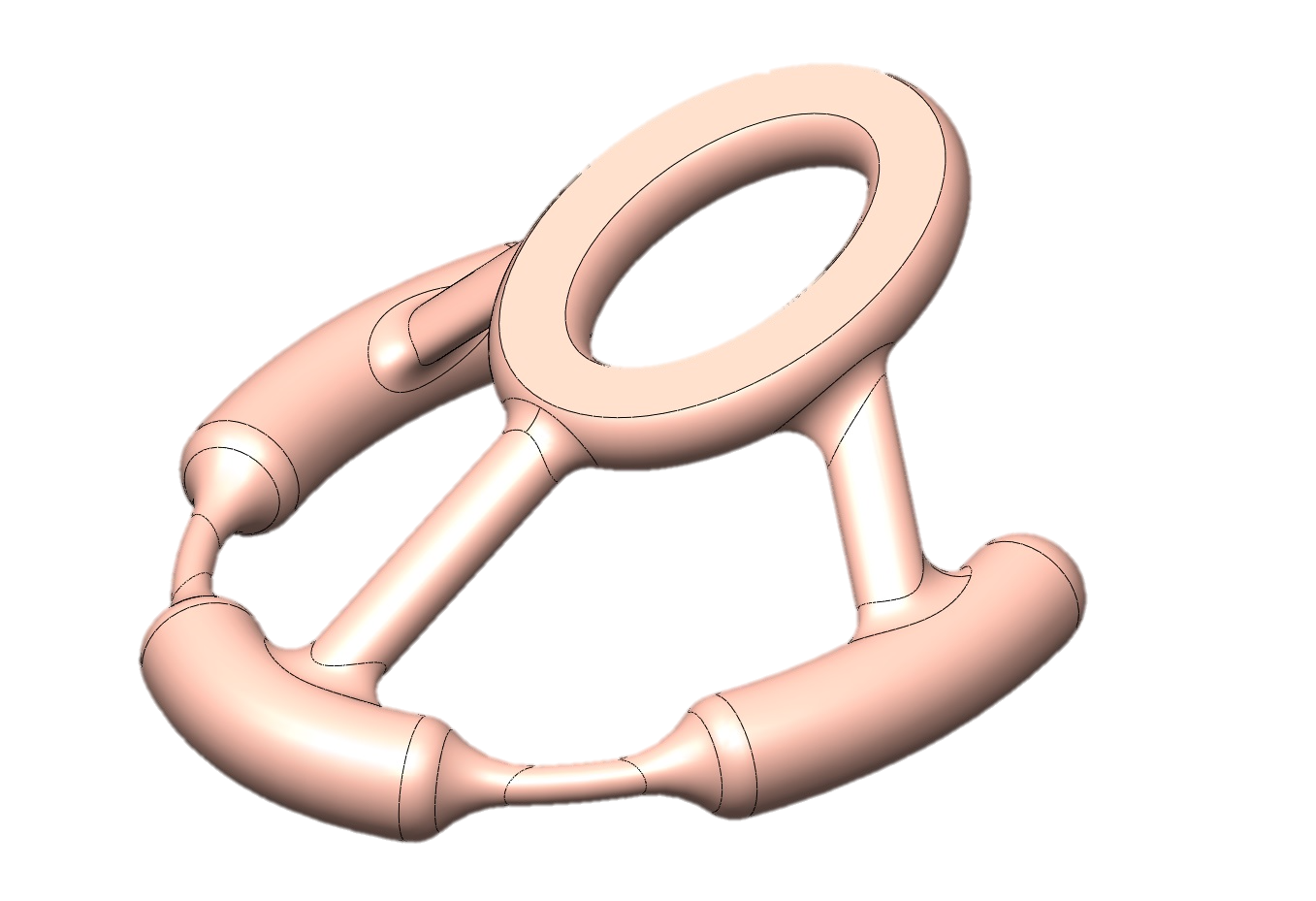 Le Pessaire Personnalisé
      Une Innovation Clinique
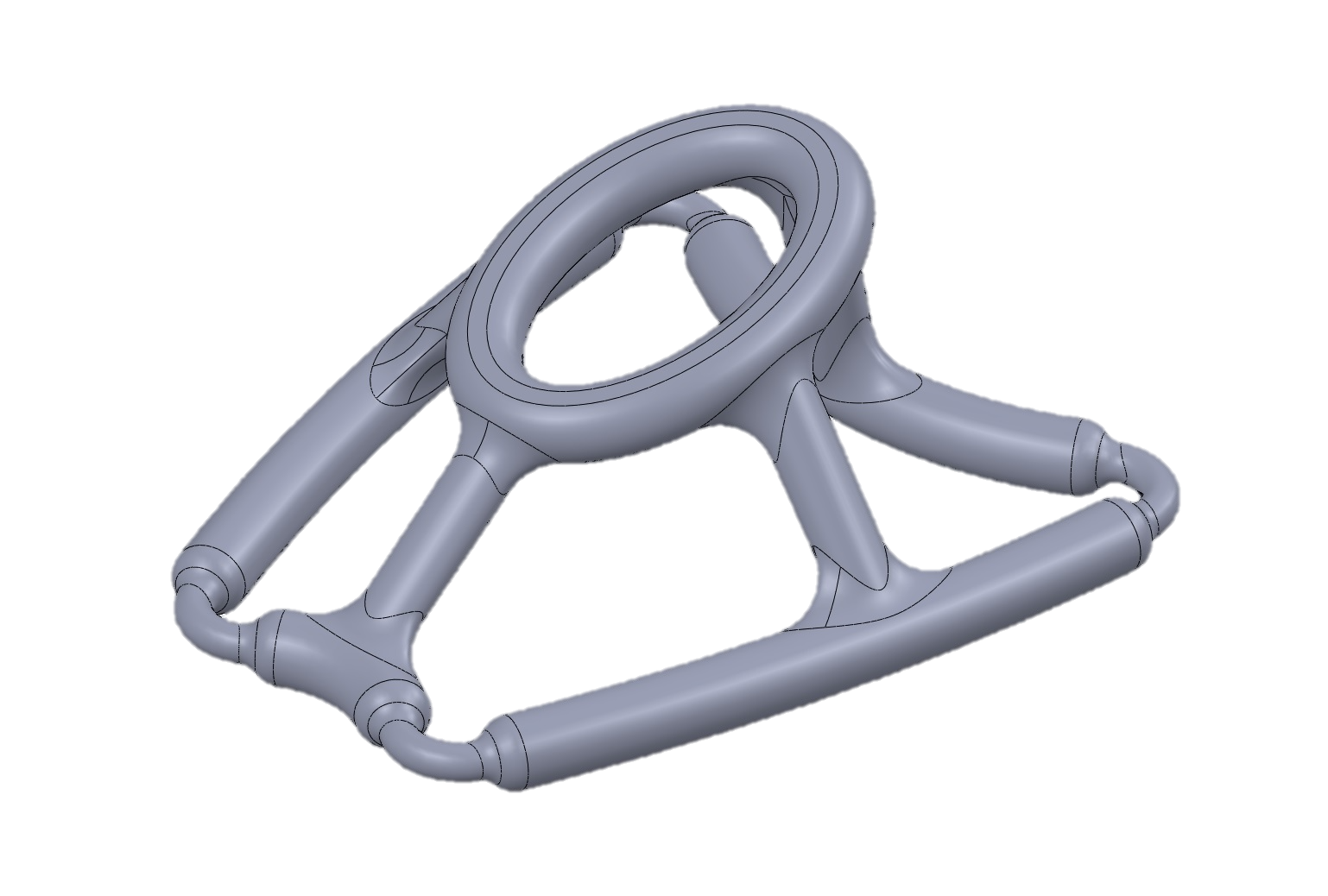 Juliette Jahangard R1- Médecine familiale 
Université de Montréal 
GMF Shawinigan-Sud
 

Superviseur : Dr Mihnea Gangal
Urogynécologue. Montréal
Juin 2023
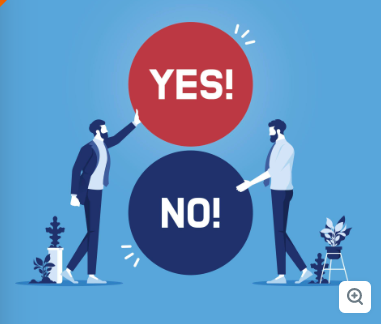 Conflit d'intérêt?
YES !
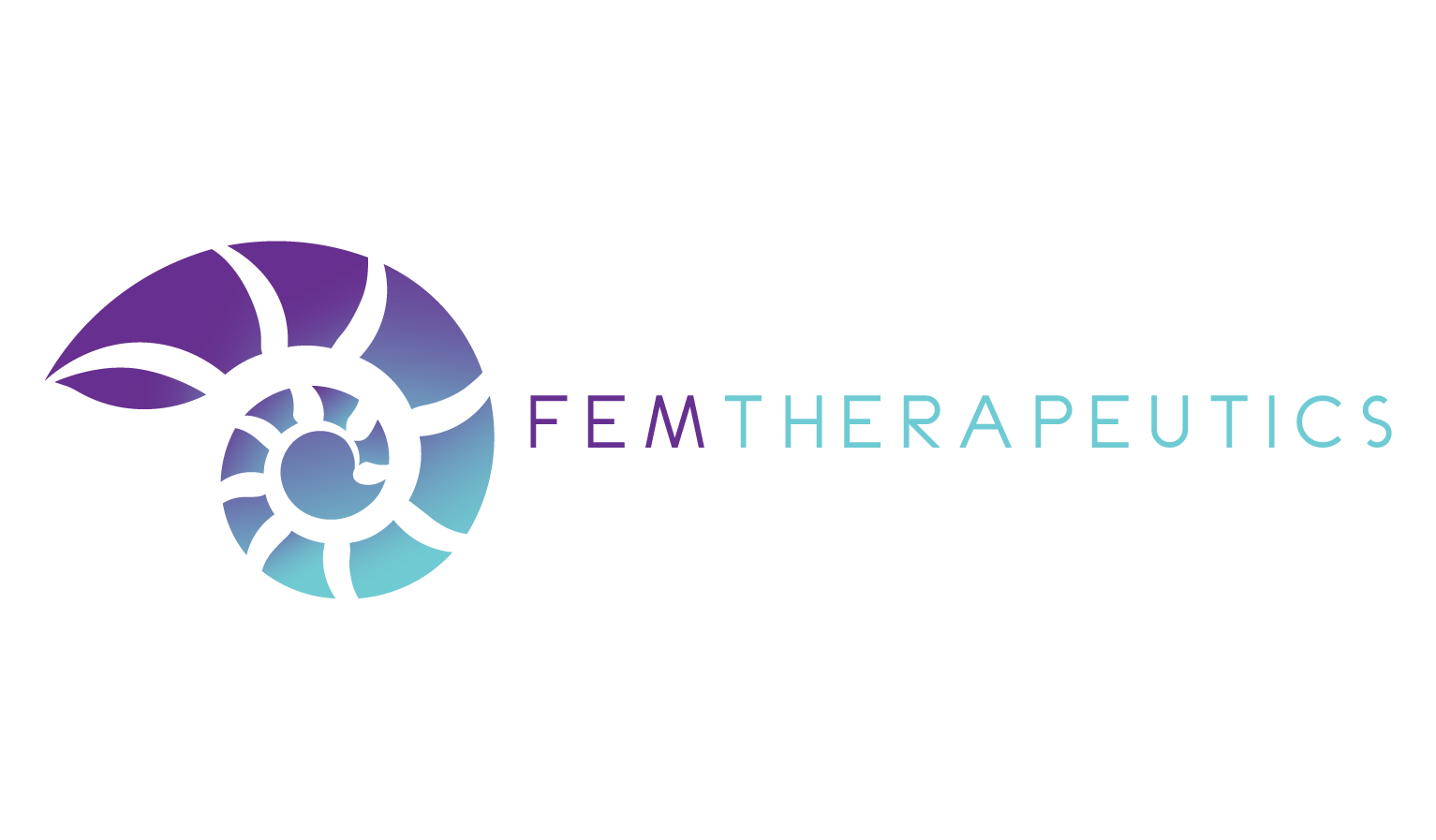 CO-Fondatrice de :
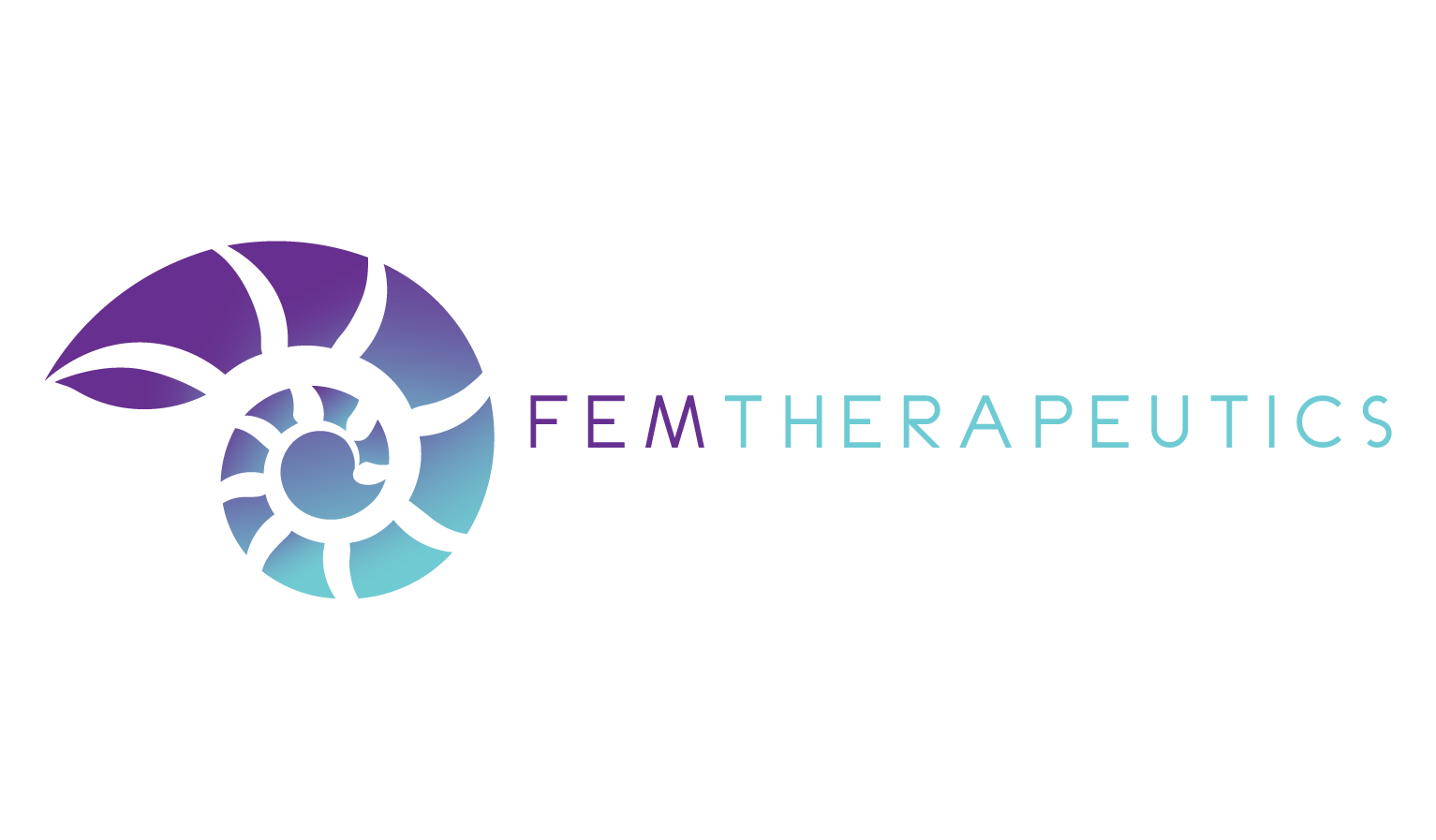 qui a été incorporée sur la base de cette innovation
Pourquoi ce sujet?
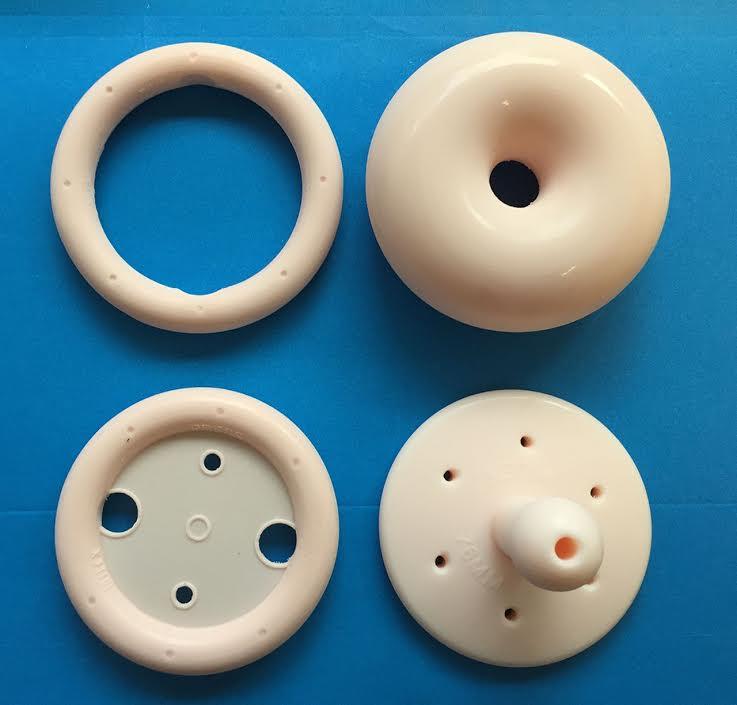 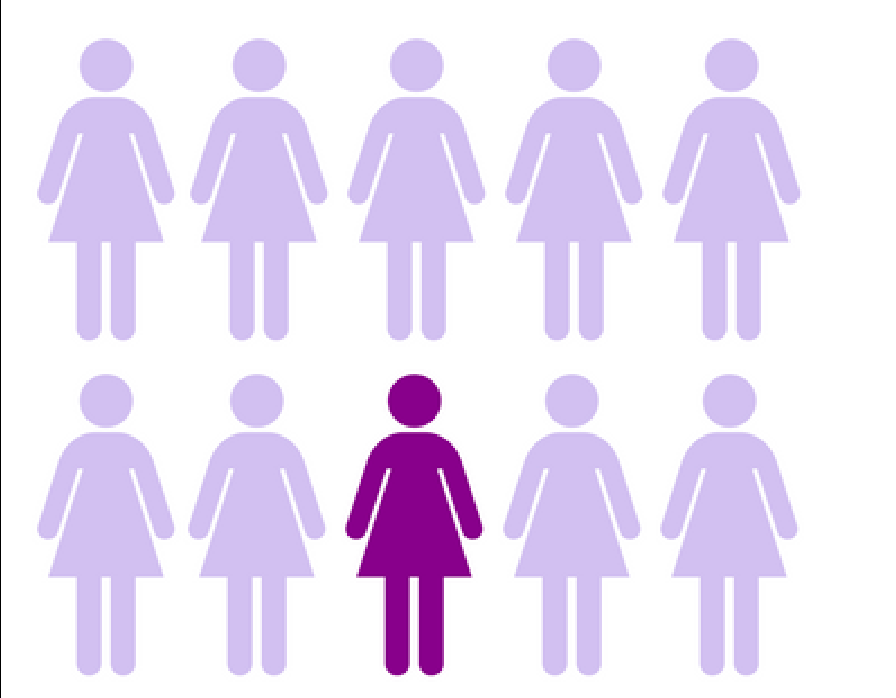 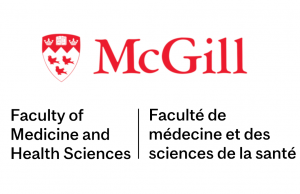 PAS de révolution de pessaire depuis 1950
Chercheur principale
    (la maîtrise 2019)
Remarqué haute prévalence de POP
(Prolapsus des organs pelviens) dans ma pratqiue  en tant que médecin de famille
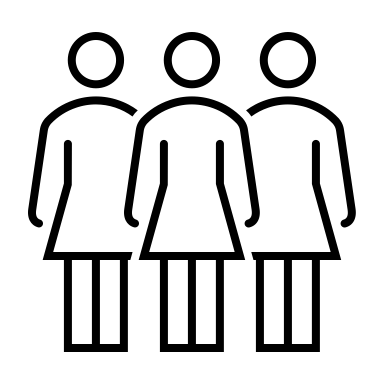 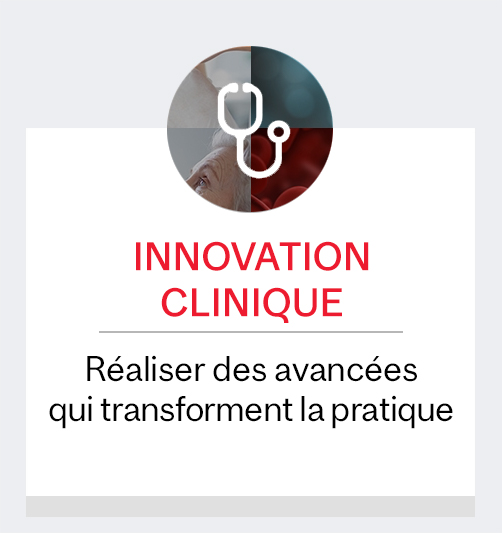 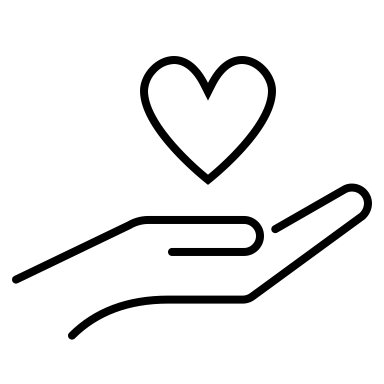 Offrir une solution 
Pour amèloirer la qualité de vie des femmes
Patientes abordaient le sujet UNIQUEMENT lors RDS
Une femme sur dix souffrira d'un prolapsus des organes pelviens.
Le Problème
Entre 2005 et 2006, le nombre annuel moyen de visites ambulatoires liées au prolapsus des organes pelvien s'élevait à 4,01 millions
Les coûts annuels directs associés aux soins ambulatoires ont atteint un total de 412 millions de dollars
Population cible
˃10%
US
Probabilité de POP
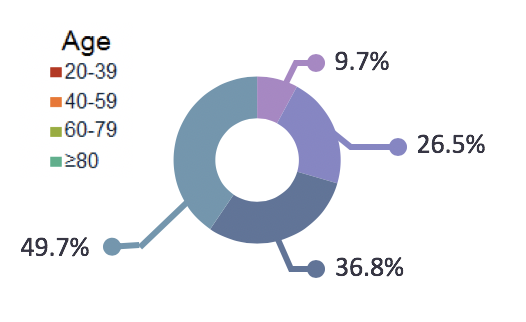 Dans la population générale, 40 % des femmes âgées de 45 à 85 ans sont atteintes du POP.
Le rapport Global Burden of Disease 2010 a estimé la prévalence du POP à environ
9 % dans le monde.
Prévalence de  POP
La prévalence du POP augmente avec la population gériatrique.
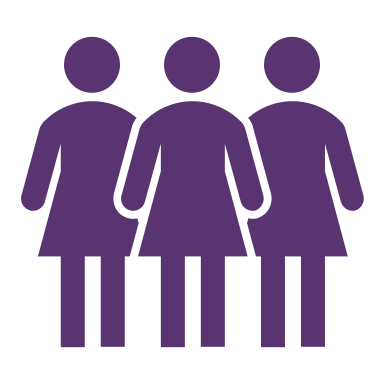 Le coût direct de l'intervention chirurgicale s'élève à 1 milliard de dollars par an, et on estime à 200 000 le nombre d'interventions chirurgicales pratiquées chaque année
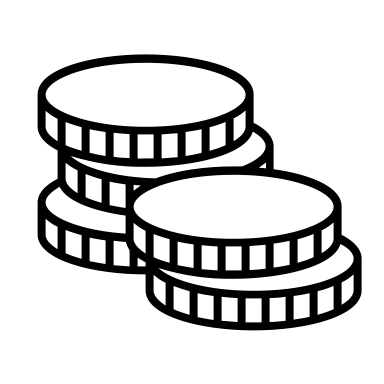 Le risque de subir une intervention chirurgicale pour prolapsus ou incontinence avant l'âge de 80 ans est de 11 %, avec un risque de ré opération de 30%
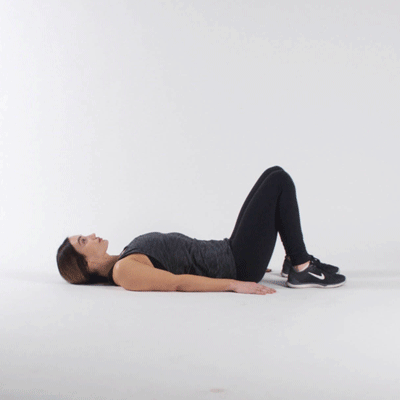 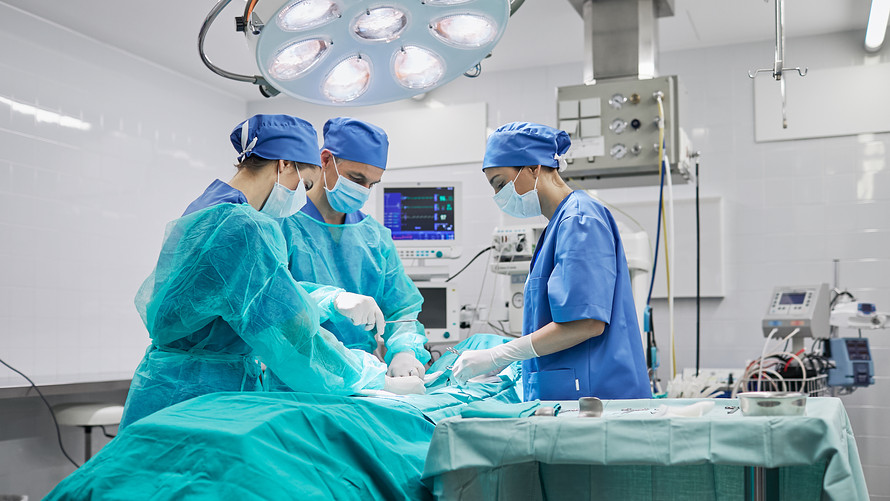 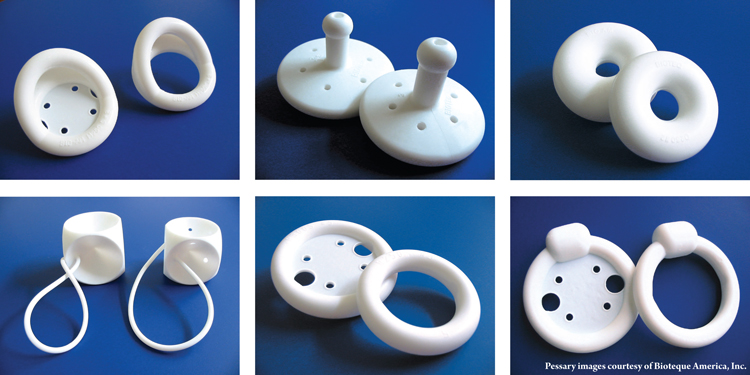 LES SOLUTIONS/TRAITEMENTS
7
Les traitements existants sont en échec.
2
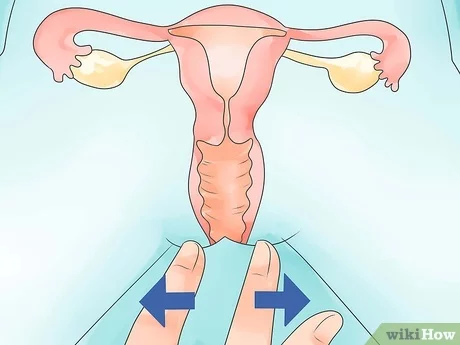 1
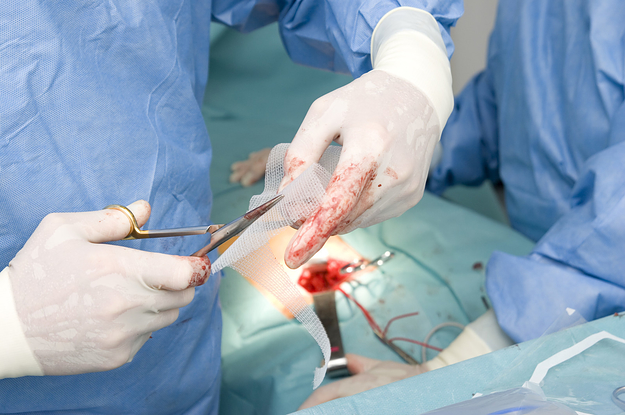 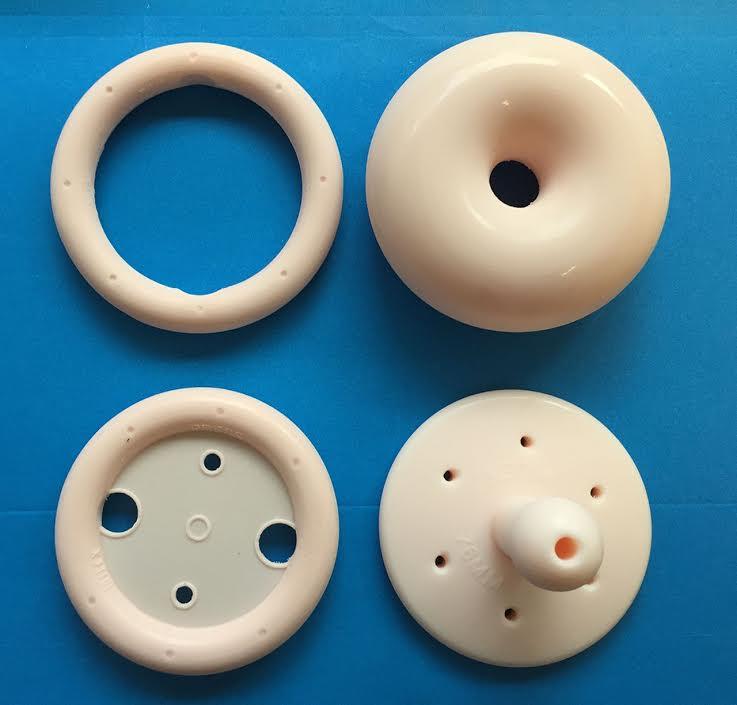 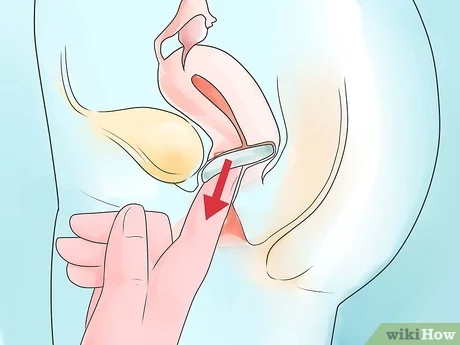 Pessaires
Chirurgie
Les traitements existants sont en échec.
2
1
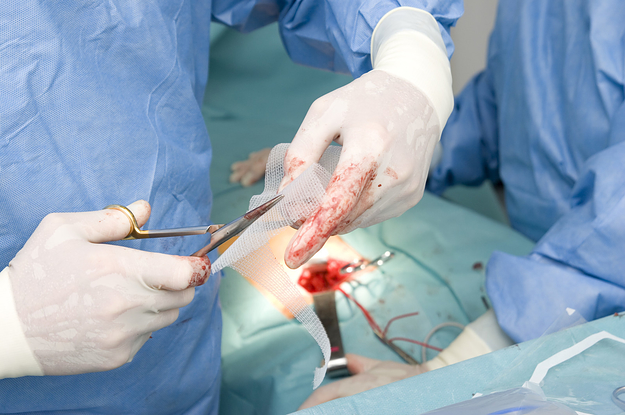 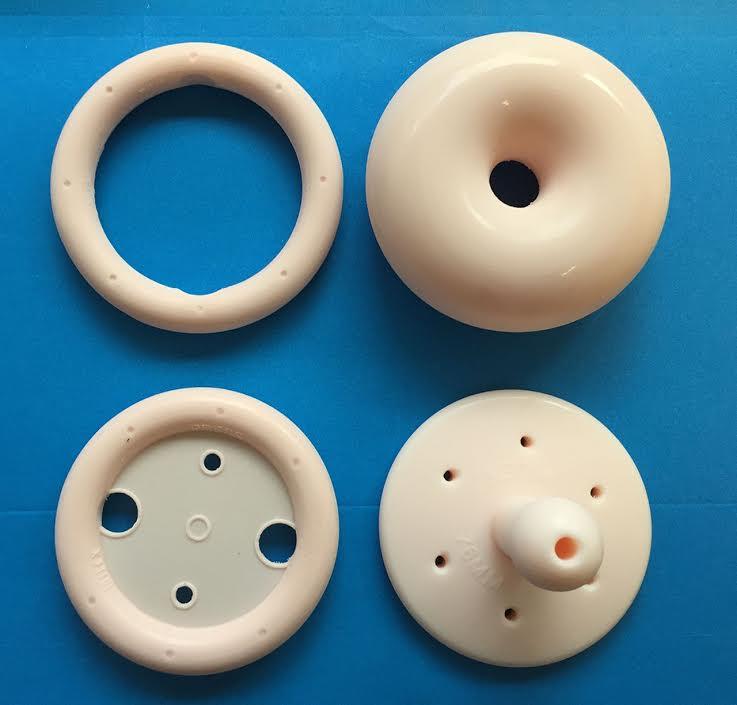 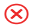 Pessaire
Chirurgie
Source: Thakar, R, Glob. libr. women's med., (ISSN: 1756-2228) 2014; DOI 10.3843/GLOWM.10479
40%
Arrêt de l'utilisation
Taille

Forme

Position

Taux d'infection

Processus de fitting
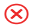 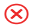 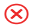 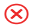 Les traitements existants sont en échec.
2
1
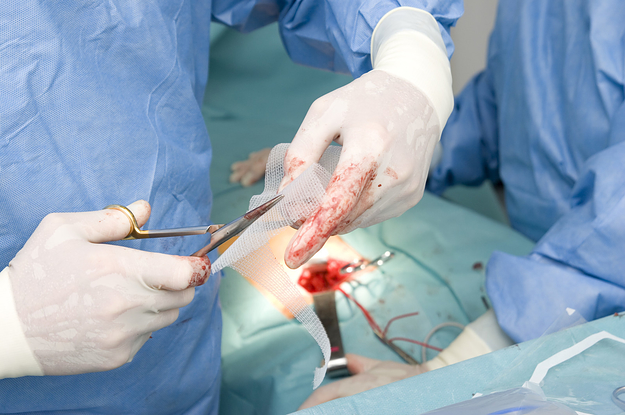 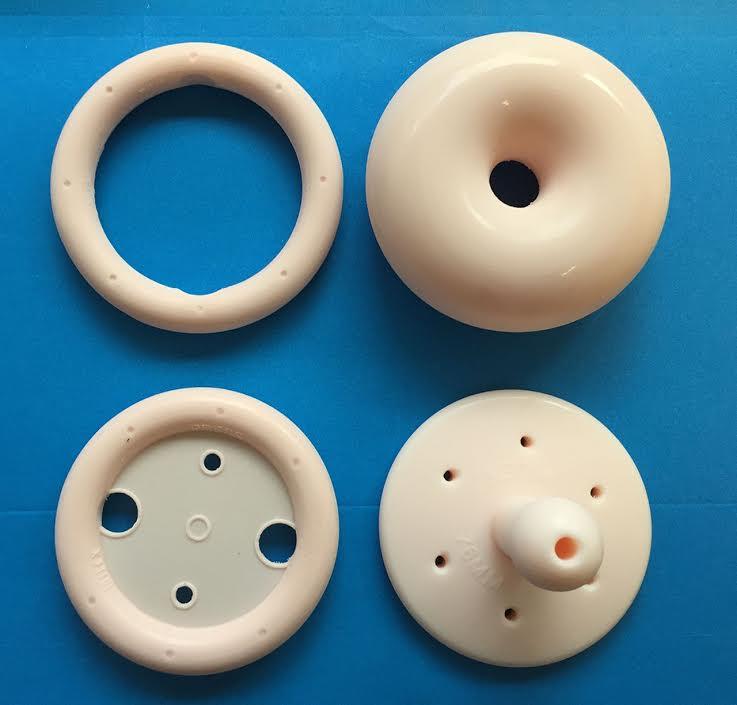 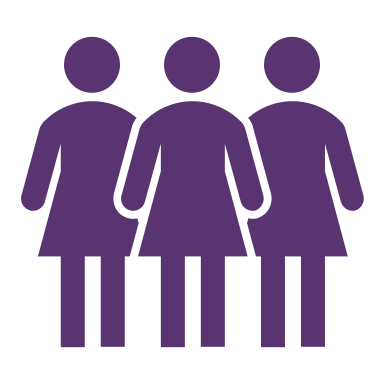 Pessaire
Chirurgie
Source: Thakar, R, Glob. libr. women's med., (ISSN: 1756-2228) 2014; DOI 10.3843/GLOWM.10479
30%
Risque de réopération
40%
Arrêt de l'utilisation
t
Le Pessaire
Éléments à prendre en considération
Le problème des solutions existantes
Taille de l'introitus vaginal
‘’FITTING’’ d'un pessaire est un processus d'essais et d'erreurs
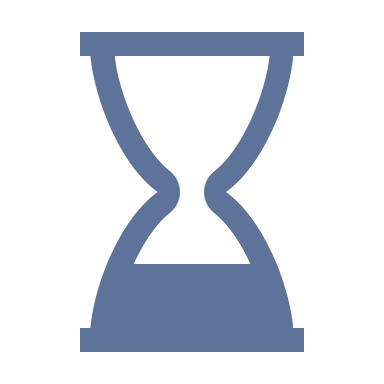 La longueur du vagin
Phase du prolapsus
Risques médicaux
Taux d'arrêt
Erosions vaginales (3-24%)
Saignements vaginaux
Symptômes irritatifs
Problèmes urinaires et intestinaux
Chaque année, une femme sur trois cessera d'utiliser un pessaire.
MÉCANIQUE DU PROLAPSUS
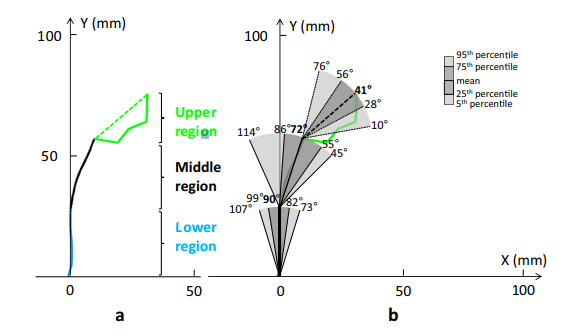 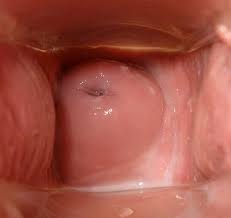 Résultats de l'axe vaginal
a Les formes moyennes médio-sagittales de la paroi vaginale antérieure et du col de l'utérus sont indiquées en termes de coordonnées PICS locales. Trois axes vaginaux contigus ont été définis comme suit : la région inférieure, la région moyenne et la région supérieure avec une ligne représentant l'axe cervical (ligne verte en pointillés) reliant les bords antérieur et postérieur.
b La variation des orientations des axes vaginaux est illustrée par les angles des axes des 5e, 25e, moyenne, 75e et 95e percentiles.
Modèle 3D
Après avoir mesuré par IRM 80 femmes ayant un support vaginal normal
Cavité vaginale vue du dessous
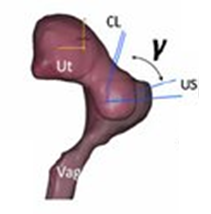 Solution : Le pessaire personnalisé
P :
Femmes avec POP
C: 
Pessaires Ordinaires
I :
i
Pessaire personnalisé
O:
Diminution 
taux d’echec
Pessaire Personalisé
Analyse
Le logiciel AI/ML adapte la conception prédéterminée à chaque patiente.
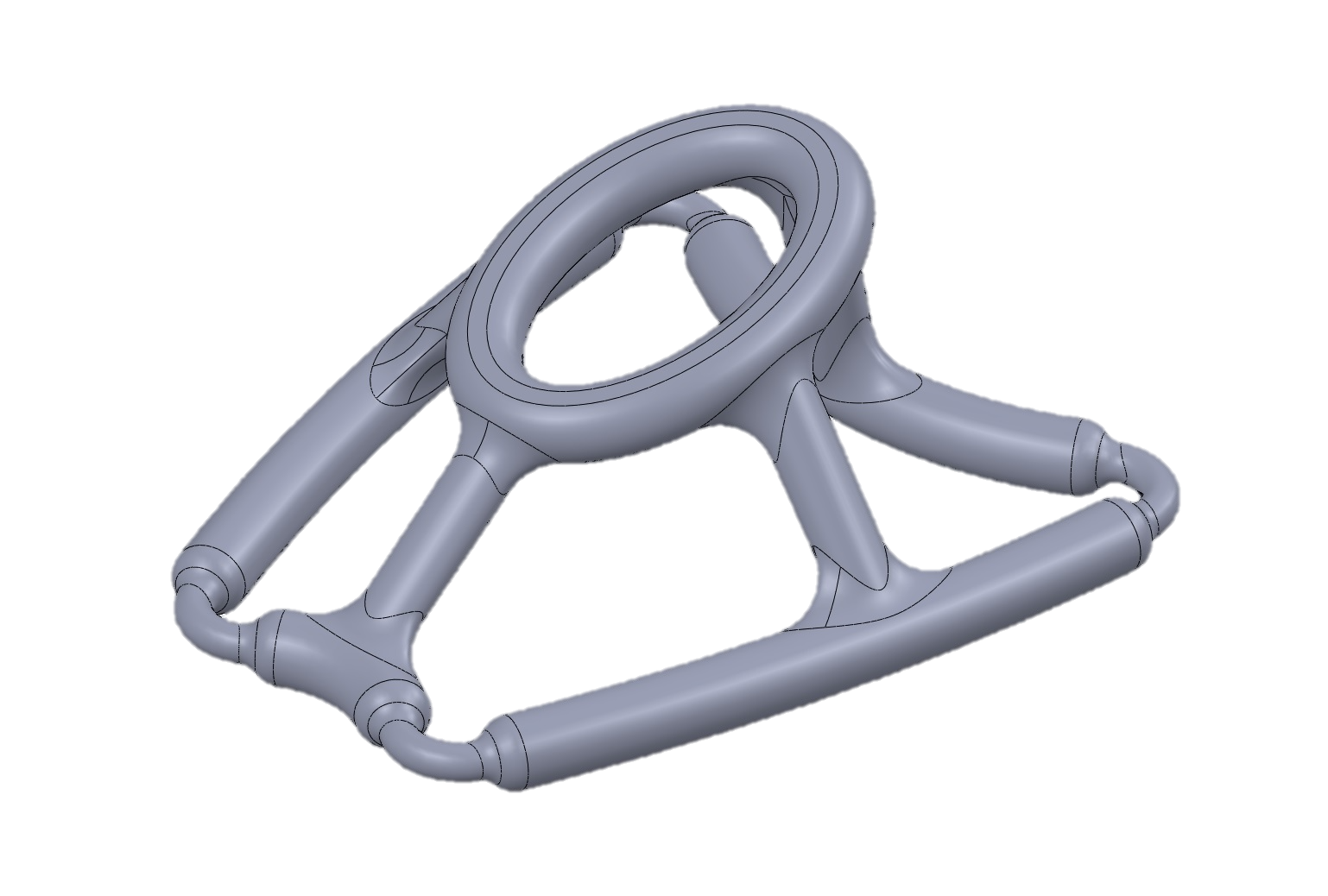 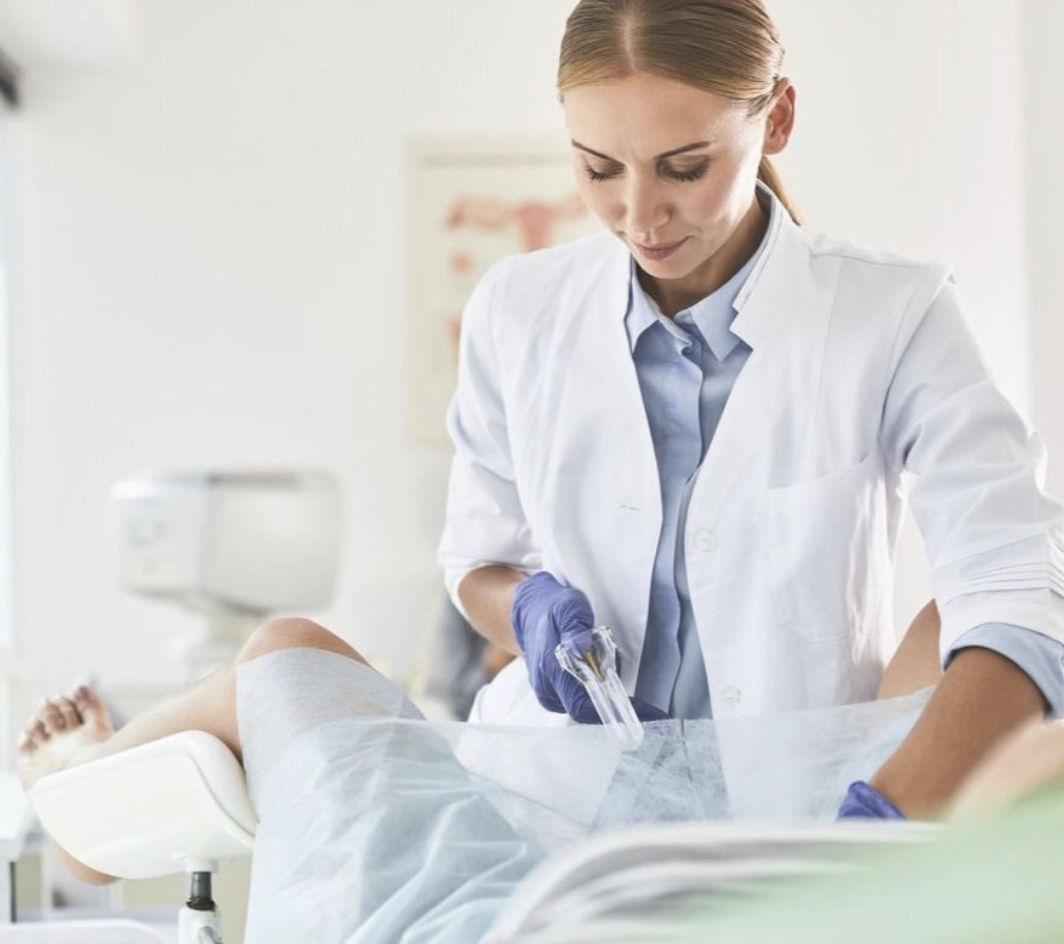 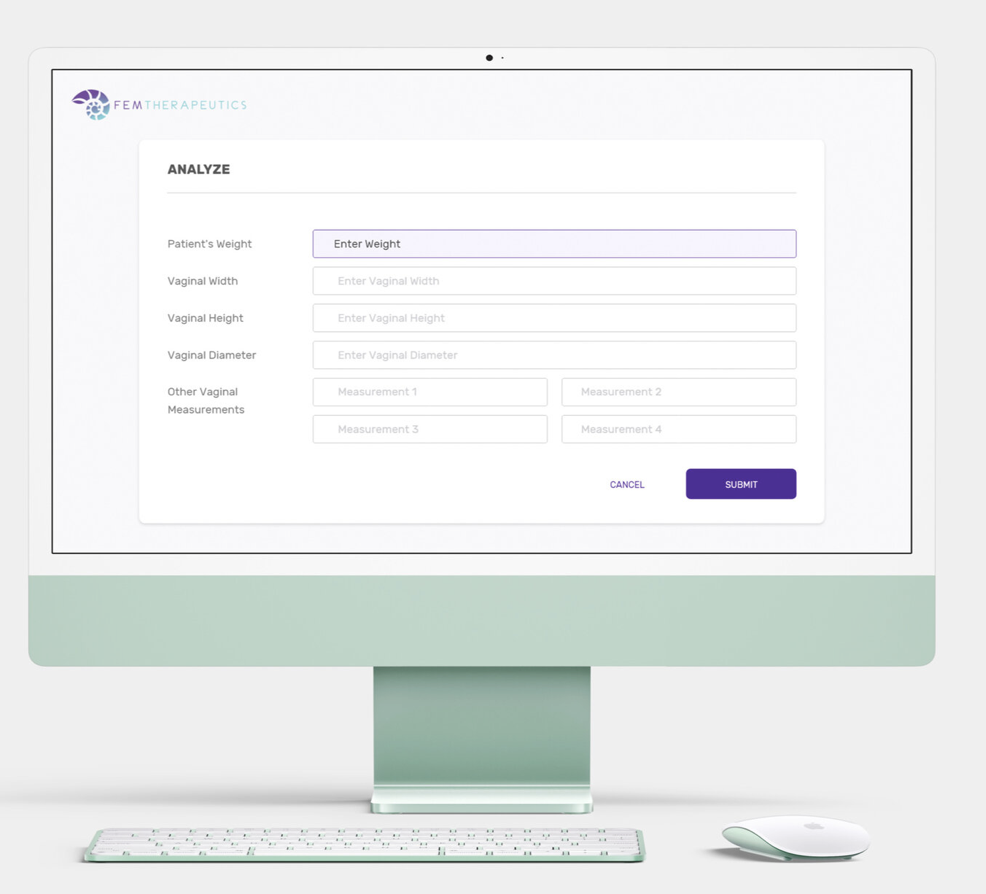 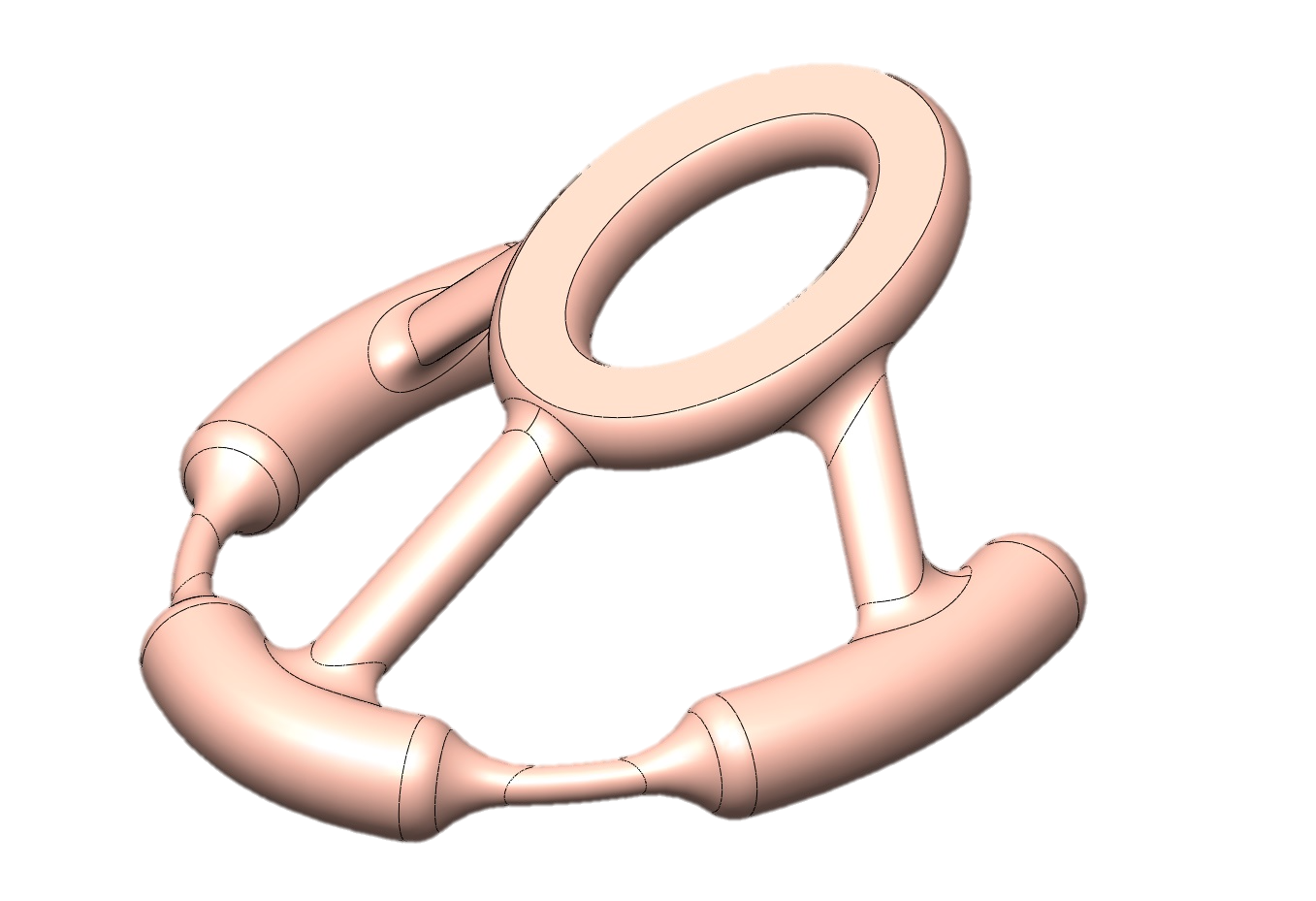 Production
Diagnostics
Aucun outil d'imagerie numérique ni formation supplémentaire n'est nécessaire
Développé à l'aide de divers ensembles de données et de la vision par ordinateur
Une technologie d'impression 3D avec une flexibilité optimale
Le pessaire est imprimé en 3D avec  silicone médicale.
Le clinicien effectue un examen manuel pour obtenir des mesures
Brevet en attente d'approbation
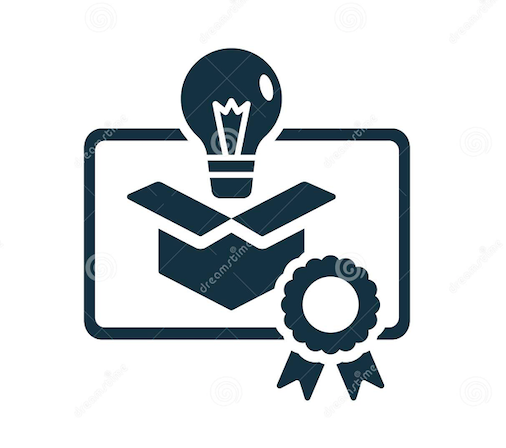 2022
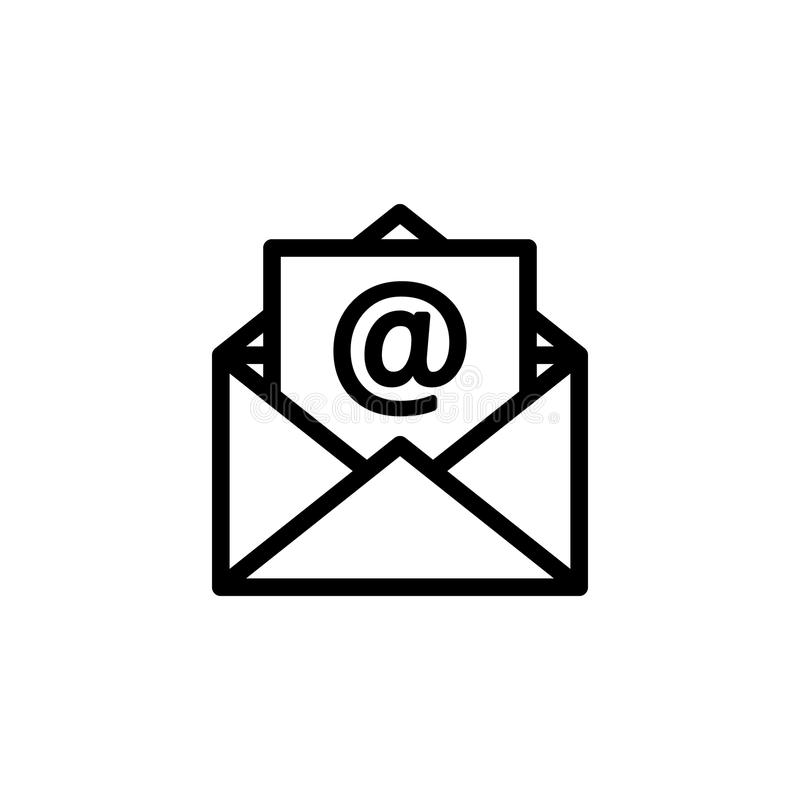 Juliette.Jahangard@umontreal.ca
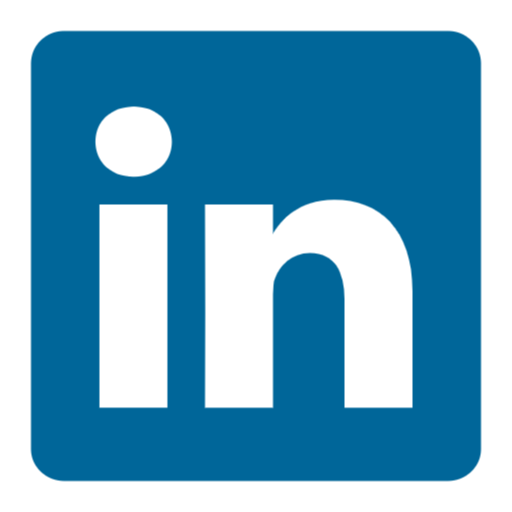 www.linkedin.com/in/juliette-jahangard
PERTINENCE AVEC MED FAM
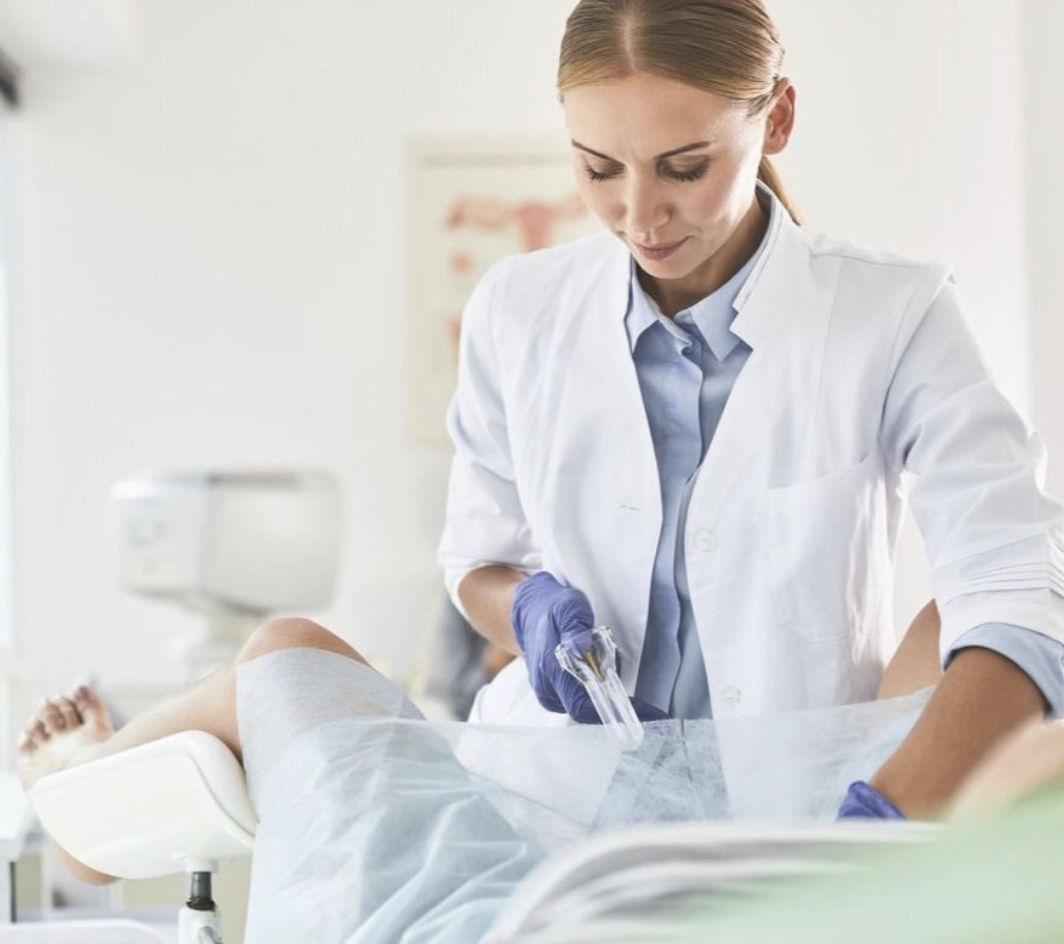 Mesures/Données
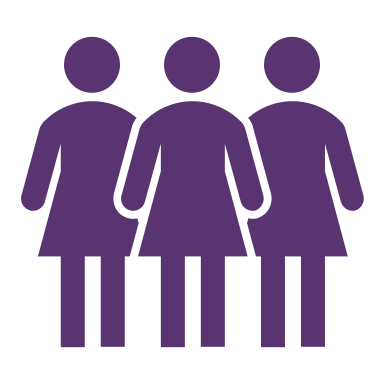 MED FAM
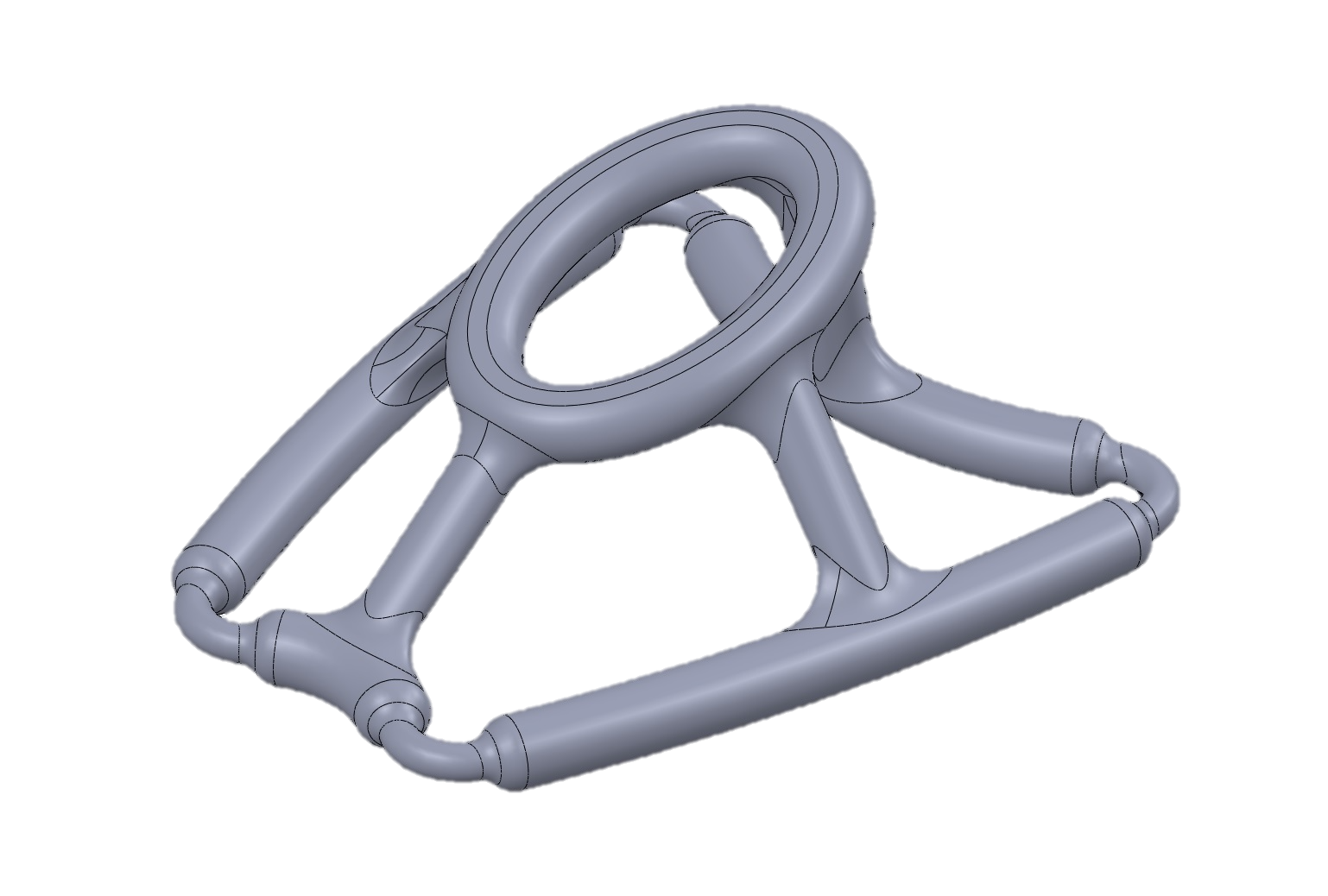 - Simuler l'état de chaque patient dans un logiciel 3D. 
- Appliquer l'apprentissage automatique à la simulation pour recommander les conceptions du pessaire les plus optimisées pour l'anatomie de la patiente.
- Le résultat est un pessaire dynamique et de soutien qui change pour s'adapter au corps de la patiente.
Pessaire imprimé en 3D
Le parcours
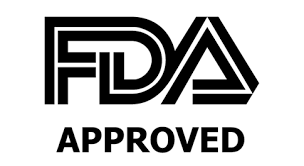 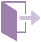 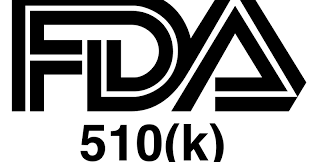 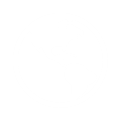 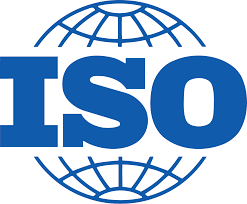 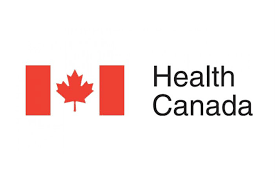 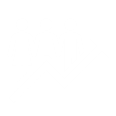 Prototype fonctionnel 
& étude de faisabilité
Patent Disposal
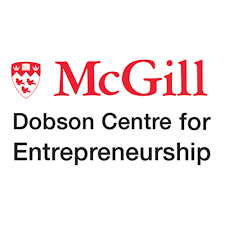 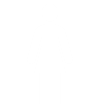 Concept du produit
R&D
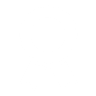 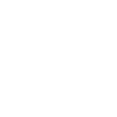 première étude de faisabilité
 à CLIP Montréal
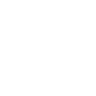 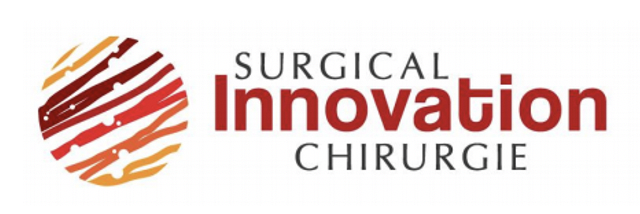 Unmet Need
2023
2024
2021
2018     2019
2022
2020
[Speaker Notes: L'objectif final est de mettre le pessaire personnalisé à la disposition des femmes du monde entier.]
Modèle de partage des revenus B2B2C
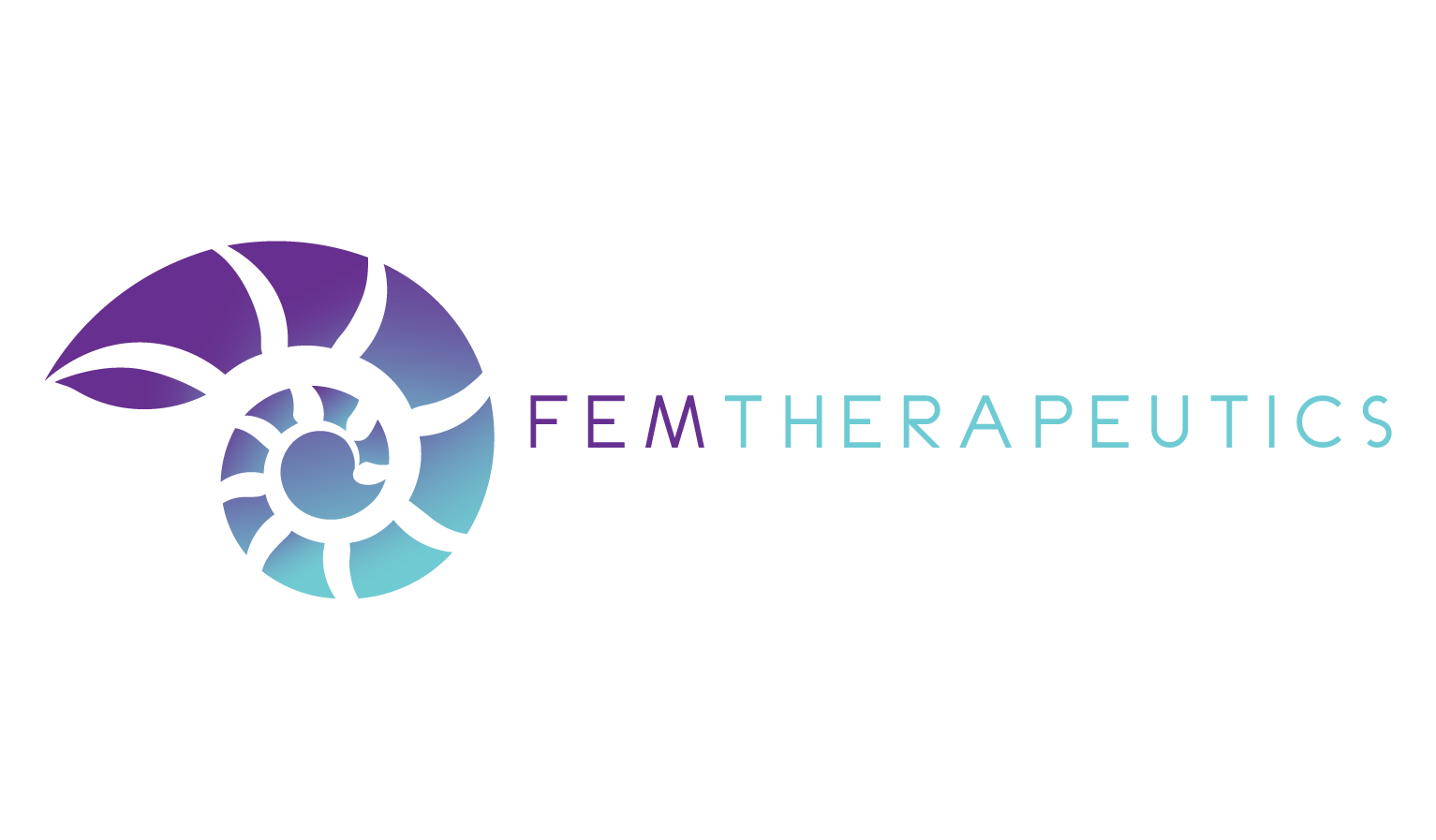 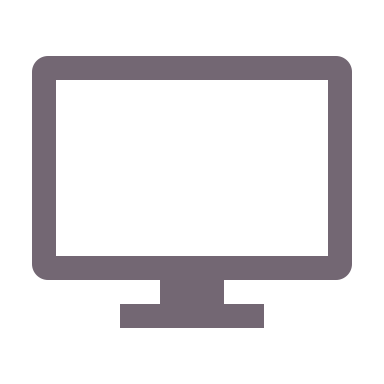 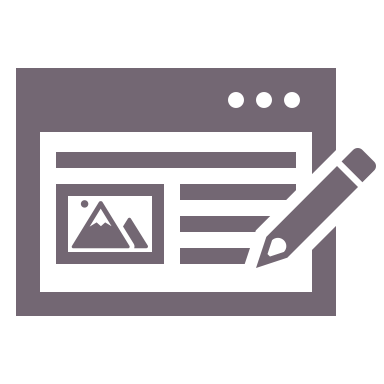 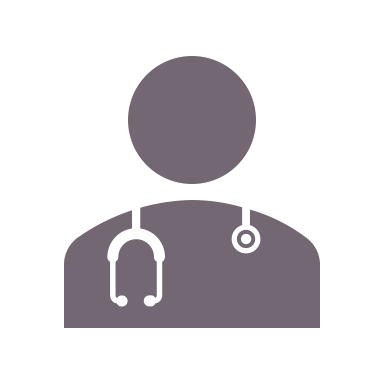 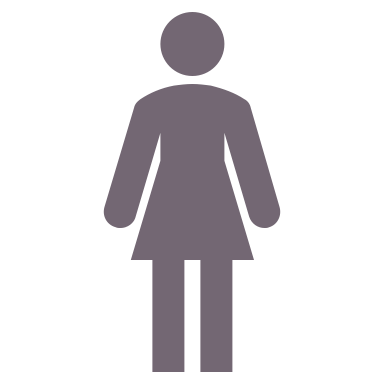 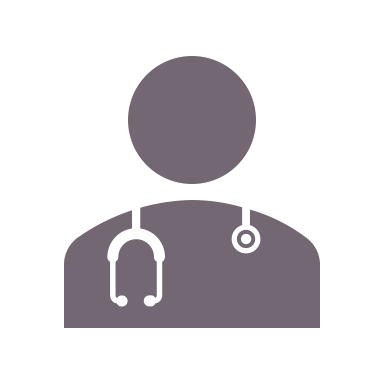 Design
Ship
Dx
Examen manuel
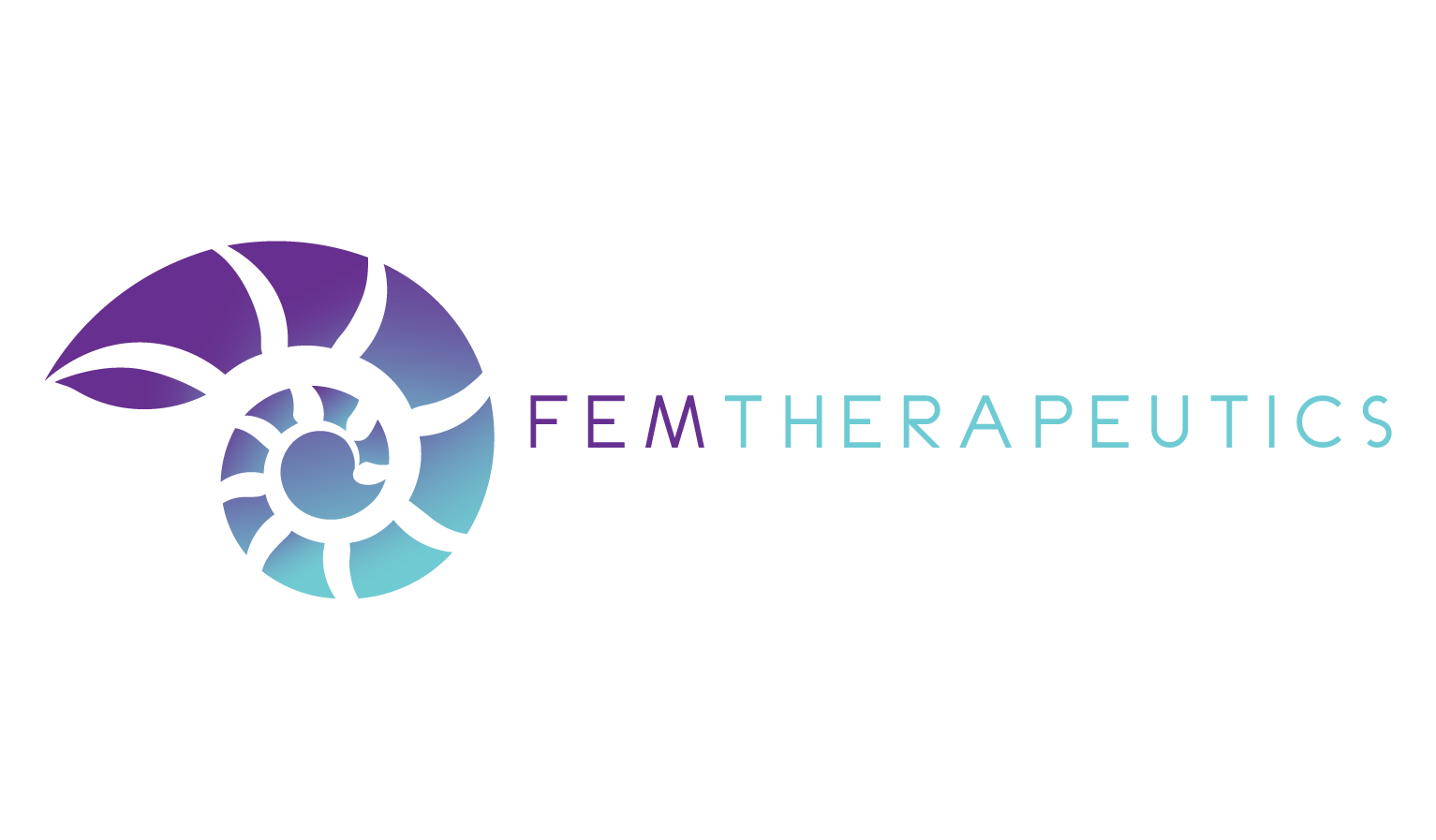 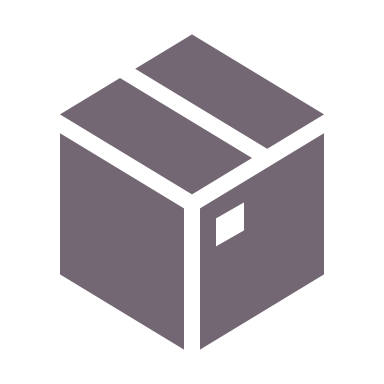 CA-USA
Remettre les soins pelviens entre les mains des femmes.
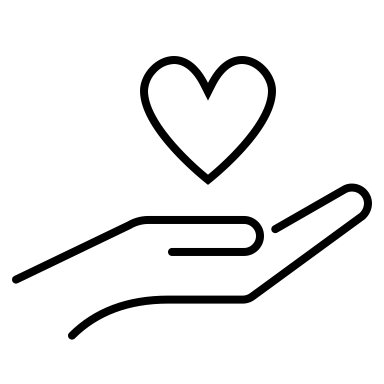 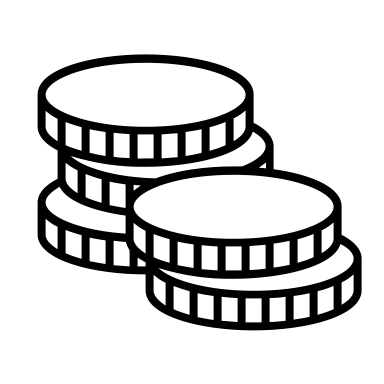 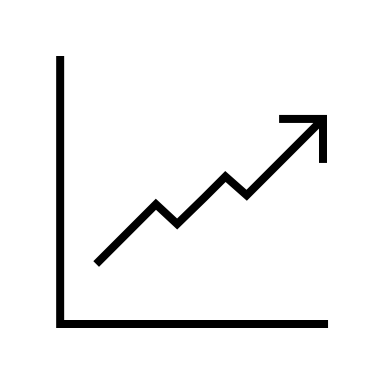 Taux de compliance plus élevé
Amélioration de l'expérience des soins partout dans le monde
Réduction des coûts pour les patients
RÉFÉRÉNCES
1.   Doaee, M., Moradi-Lakeh, M. et al, 2014. Management of pelvic organ prolapse and quality of life: a systematic review and meta-analysis.
2.    Sung, V. W., Washington, B. et Raker, C. A., 2010.  Costs of ambulatory care related to female pelvic floor disorders in the United States.
3.    Hullfish, K. L., Trowbridge, E. R. et Stukenborg, G. J., 2011.  Treatment strategies for pelvic organ prolapse: a cost-effectiveness analysis.
4. Jones, K. A., Shepherd, J. P. et al, 2010. Trends in inpatient prolapse procedures in the United States, 1979–2006. American journal of obstetrics and gynecology, 202(5), 501-e1.
5.   Qureshi, N. S., Appleton, F. et Jones, A. B., 2008. Ring Pessary Sizer: a pilot study to objectively measure size of a ring pessary required by a patient. Gynecological Surgery, 5(3), 247-249.
RÉFÉRÉNCES 
6.    Luo, J., Betschart, C. et al, 2016. Quantitative analyses of variability in normal vaginal shape and dimension on MRI images. International urogynecology journal, 27(7), 1087-1095.
7.  Nager, C. W., Richter, H. E. et al, 2009. Incontinence pessaries: size, POPQ measures, and successful fitting. International Urogynecology Journal, 20(9), 1023-1028.
8.   Clemons, J. L., Aguilar, V. C. et al, 2004. Risk factors associated with an unsuccessful pessary fitting trial in women with pelvic organ prolapse. American journal of obstetrics and gynecology, 190(2), 345-350.
9.    Bump, R. C., Mattiasson, A., Bø, K. et al, 1996. The standardization of terminology of female pelvic organ prolapse and pelvic floor dysfunction. American journal of obstetrics and gynecology, 175(1), 10-17.
10. https://www.researchgate.net/publication/323020330_Customized_Pessary_Fabrication_Using_Three-Dimensional_Printing_Technology
Prior art:
 
https://patents.google.com/patent/CN103458824B/en?oq=pessary+designs
https://patents.google.com/patent/US20080033230?oq=new+pessary+design
https://patents.google.com/patent/US5771899?oq=pessary+design
https://patents.google.com/patent/US4307716?oq=new+pessary+design
https://patents.google.com/patent/US8127768B2/en?q=anchoring+pessary&oq=anchoring+pessary+
https://patents.google.com/patent/US5603685A/en?oq=new+pessary+design
https://patents.google.com/patent/US2769442A/en?q=new+pessary+design&oq=new+pessary+design+
https://patents.google.com/patent/US20100197997?oq=bmi+and+pessary
https://patents.google.com/patent/US20170100227A1/en?q=pessary&oq=+pessary
https://patents.google.com/patent/WO2015106199A1/ru
https://patents.google.com/patent/US6428467B1/en?q=DEVICES+AND+METHODS+FOR+ASSESSMENT+AND+TREATMENT+OF+URINARY+AND+FECAL+INCONTINENCE&oq=DEVICES+AND+METHODS+FOR+ASSESSMENT+AND+TREATMENT+OF+URINARY+AND+FECAL+INCONTINENCE
https://patents.google.com/patent/BRPI0907559B1/en?q=vaginal+pessary&oq=vaginal+pessary / https://patentimages.storage.googleapis.com/77/cb/e8/aea968bd8a407a/WO2009130702A2.pdf 
https://patents.google.com/patent/US20200337889A1/en?q=vaginal+pessary&page=1
https://patents.google.com/patent/WO2015193700A1/en?q=vaginal+pessary&page=2
23
Appendix
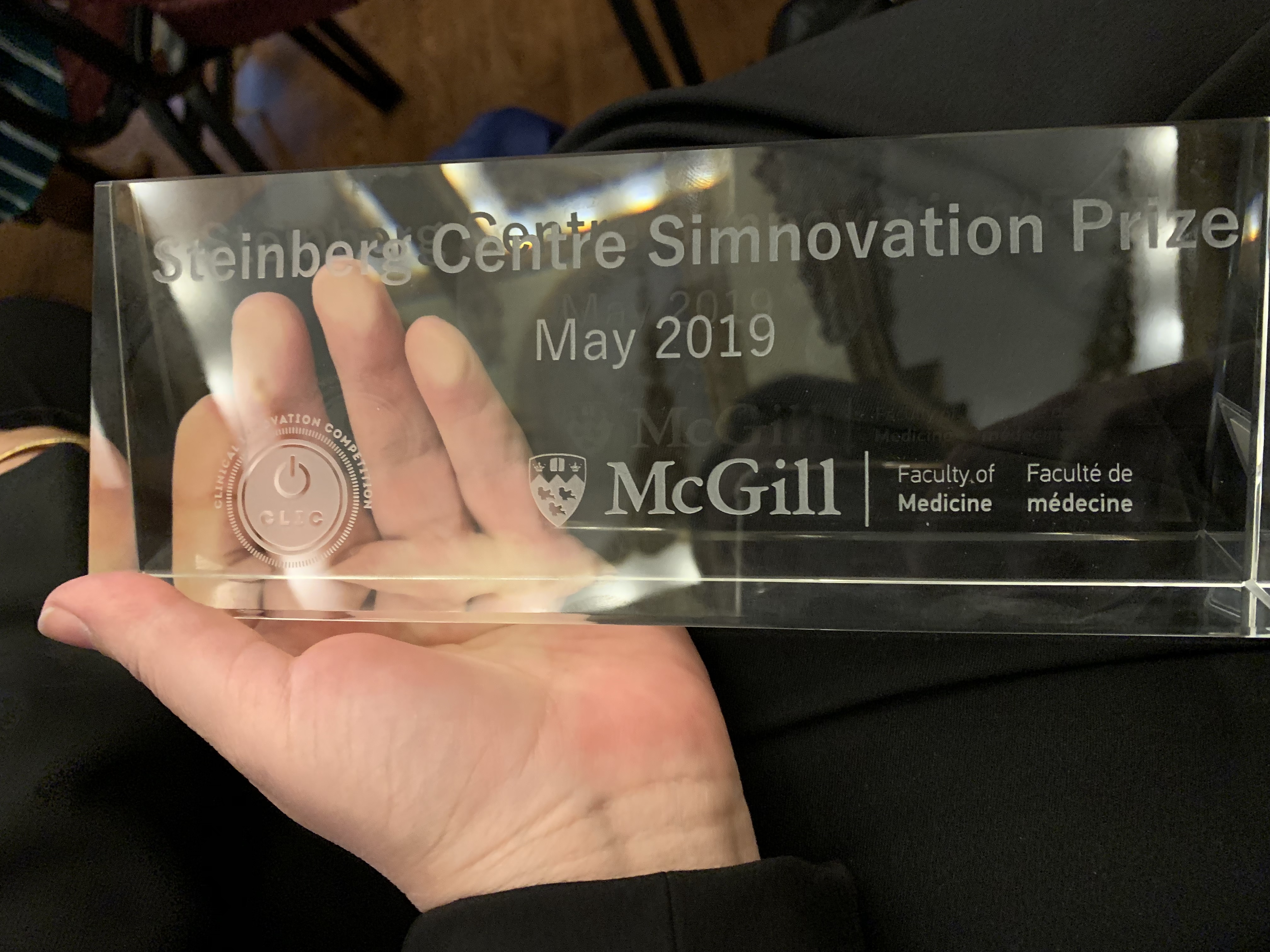 Distinctions et prix
• Lauréat du prix Steinberg, L’Innovation clinique de McGill 2019

• Récipiendaire du 1er prix, Compétition du programme   d’innovation en chirurgie, Université McGill 2019

• Récipiendaire du 3ème prix, Dobson Practicum, Université Concordia 2019

 • Récipiendaire du 2ème prix, Dobson Cup, Université McGill 2019
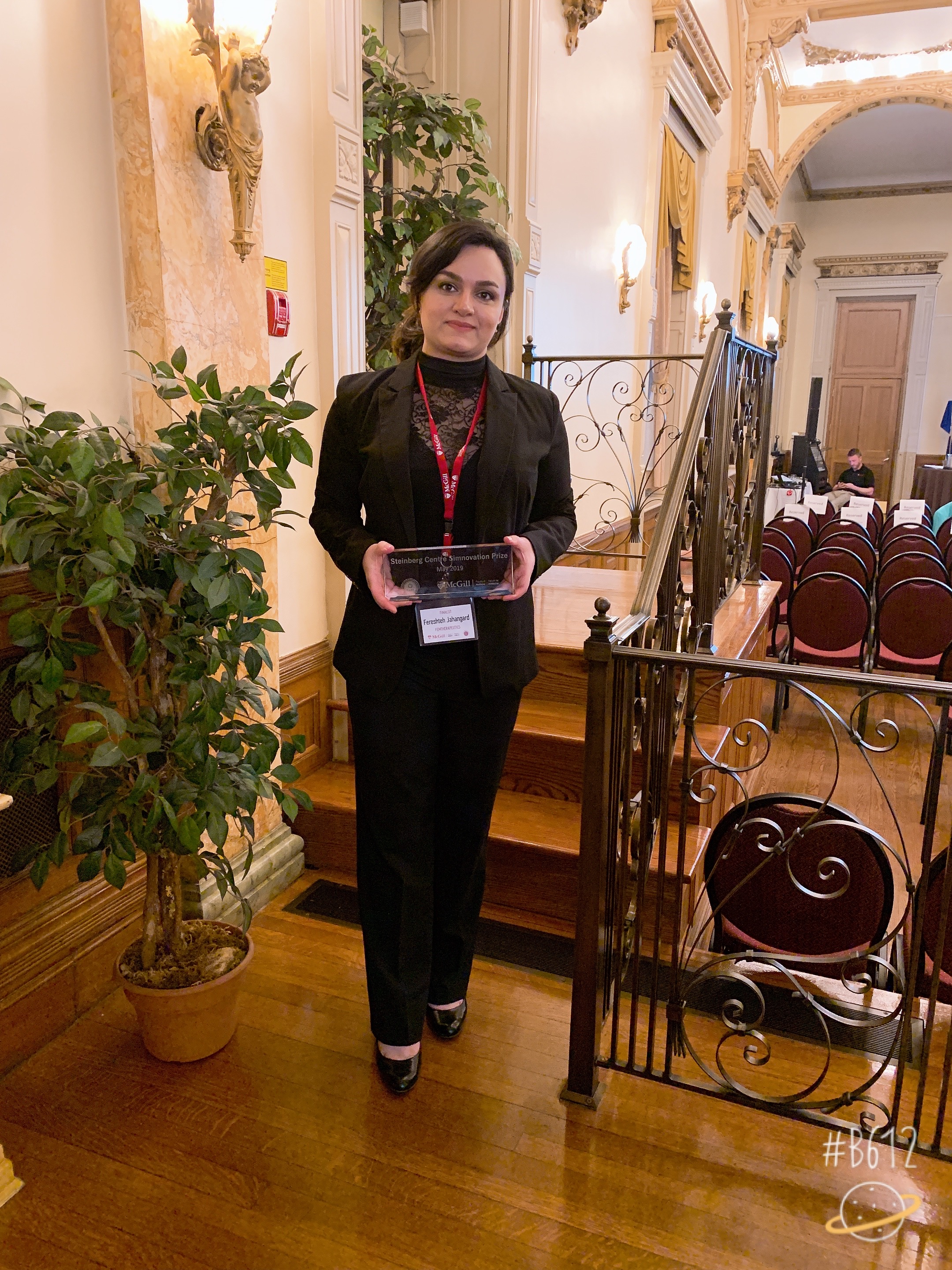 Lauréat du prix Steinberg, L’Innovation clinique de McGill 2019
25
Stages of prolapsed uterus
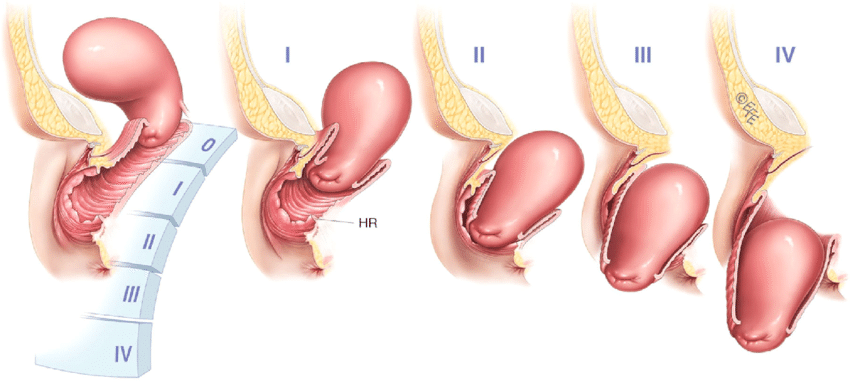 ANATOMY OF PELVIC ORGAN SUPPORT
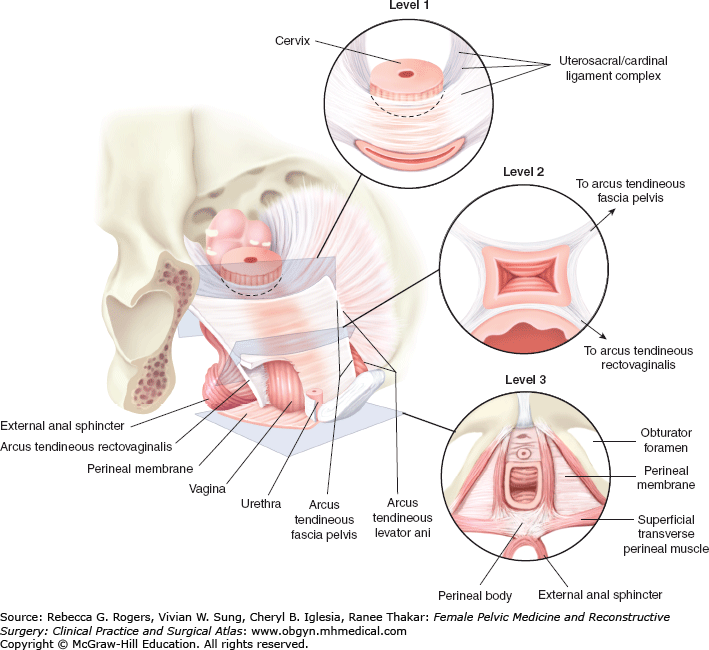 Uterosacral/
cardinal Ligament Complex
Paravaginal attachments along the length of the vagina
20%
15%
Perineal body, perineal membrane and  superficial and deep perineal muscles
Wrap Up
Existing Solutions
Recommended Solution
The Problem
Need Identification
Next Steps